ИСПОЛНЕНИЕ БЮДЖЕТА СОСЬВИНСКОГО ГОРОДСКОГО ОКРУГА ЗА 2021 ГОДБюджет для гражданБюджет  для граждан Об исполнении бюджета Сосьвинского городского округа за 2023 год
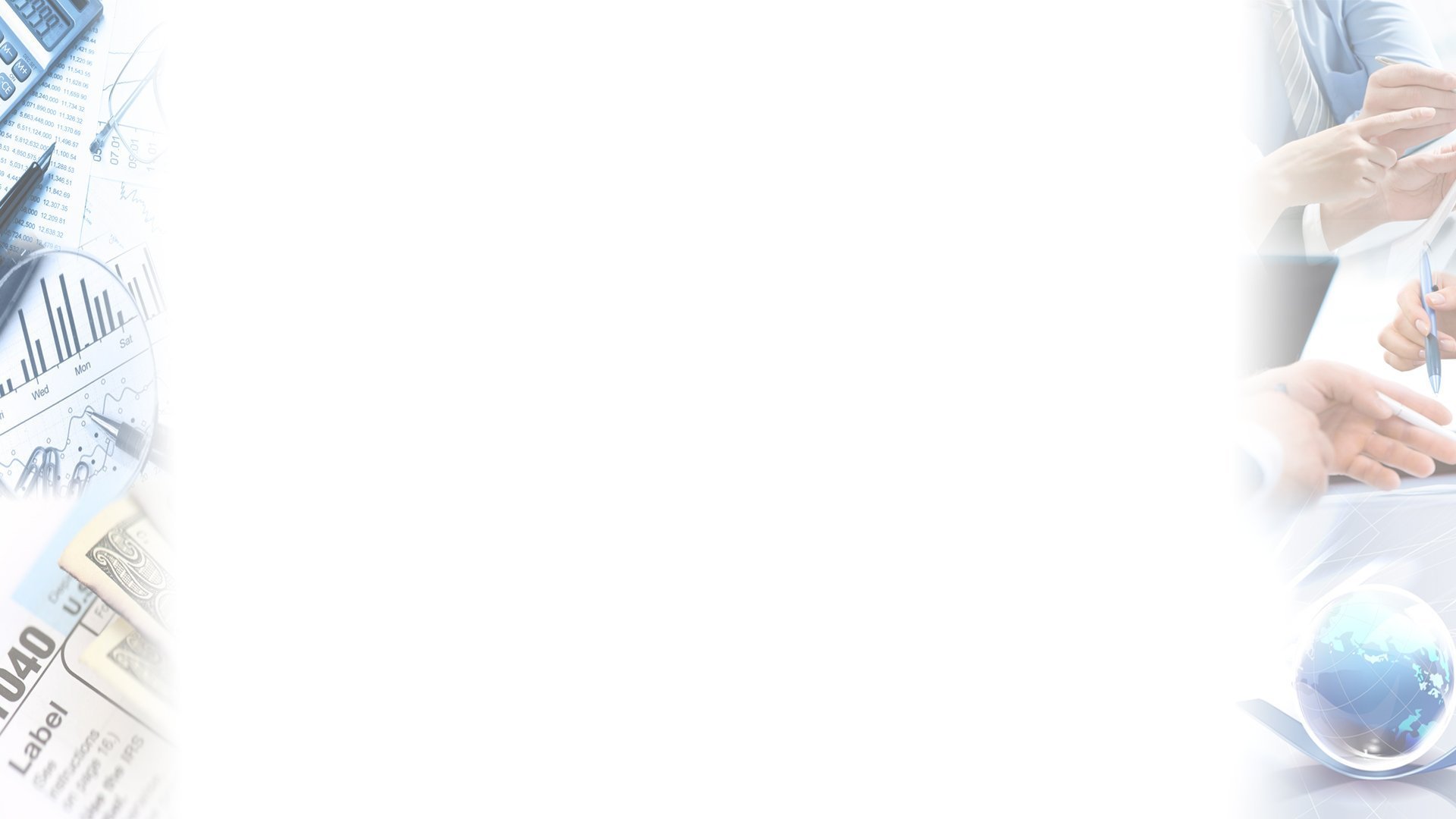 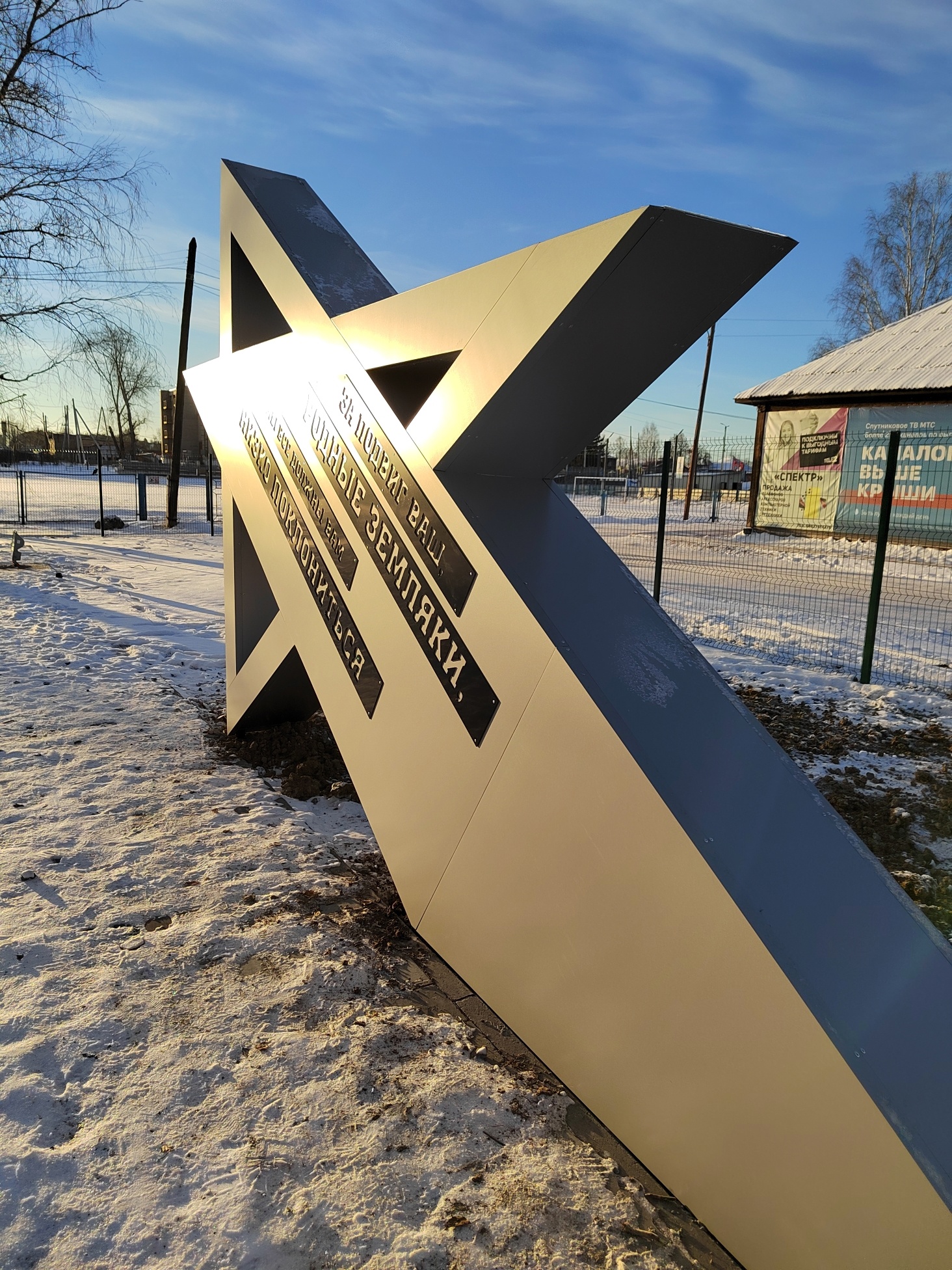 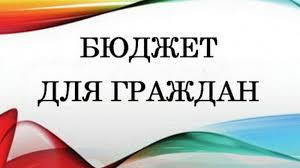 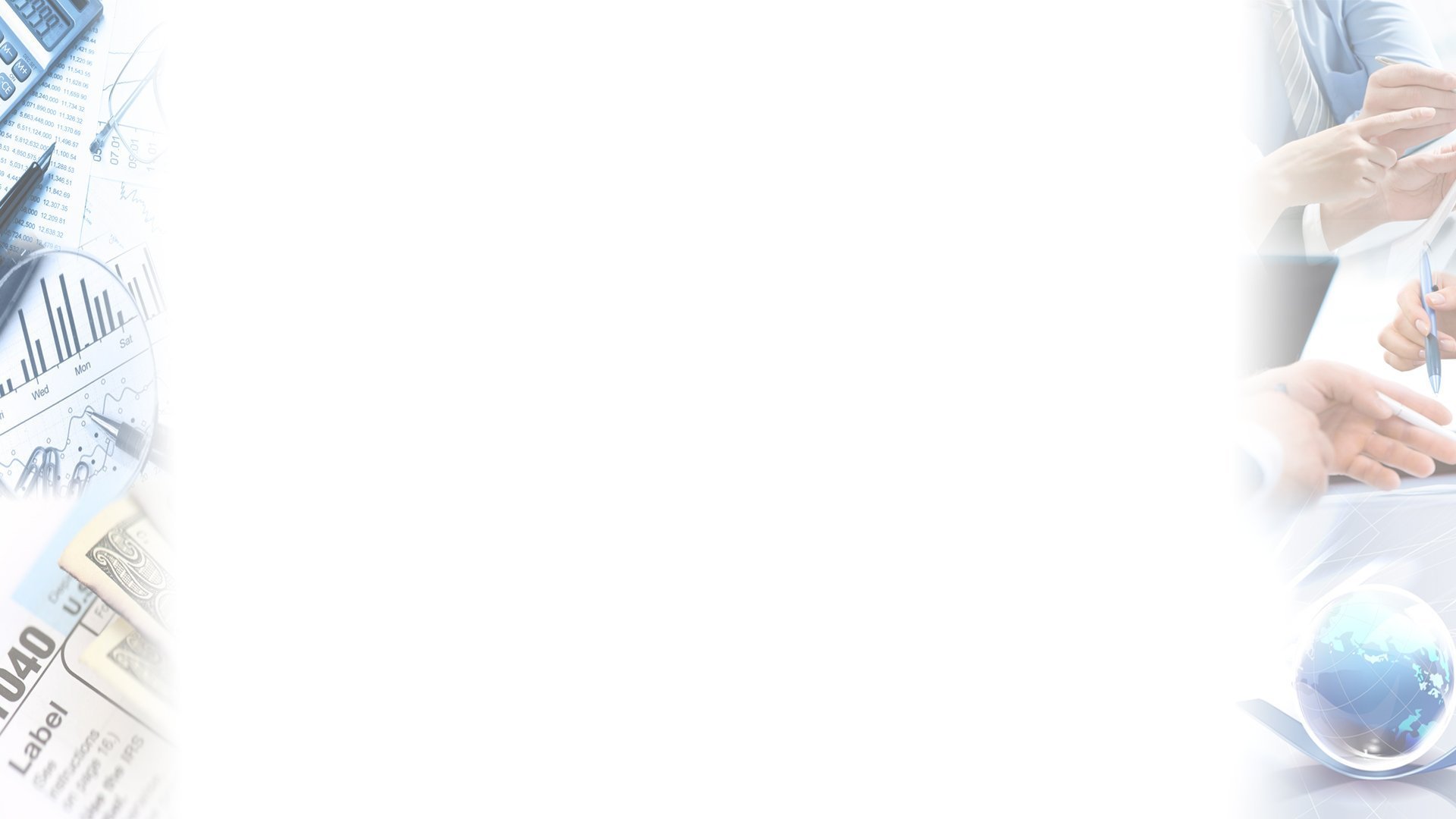 В целях реализации принципа прозрачности, открытости бюджета  и информирования граждан о расходовании средств бюджета Сосьвинского  городского округа разработана  информационная брошюра «Бюджет для граждан», в которой кратко и доступно отражены основные показатели отчета об исполнении бюджета городского округа Сосьвинского  городского округа за 2023 год. Данная информация позволит гражданам составить представление об источниках формирования доходов бюджета  Сосьвинского городского округа, направлениях расходования бюджетных средств в 2023 году и сделать выводы об эффективности использования бюджетных средств. 
      Основной целью бюджетной политики  Сосьвинского городского округа является обеспечение сбалансированности местного бюджета и повышение качества управления бюджетным процессом.
      Мы надеемся на заинтересованное внимание жителей к процессу исполнения бюджета. Также  мы постарались просто и понятно изложить основные показатели местного бюджета.
УВАЖАЕМЫЕ ЖИТЕЛИ СОСЬВИНСКОГО ГОРОДСКОГО ОКРУГА!
2
Бюджет для граждан -
познакомит вас с основными показателями отчета об исполнении бюджета 
Сосьвинского городского округа
Граждане - как налогоплательщики и как потребители муниципальных услуг - должны быть уверены в том, что передаваемые ими в распоряжение государства средства используются прозрачно и эффективно, приносят конкретные результаты, как для общества в целом, так и для каждой семьи, для каждого человека
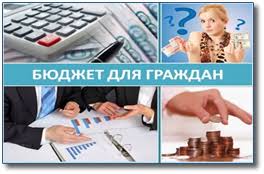 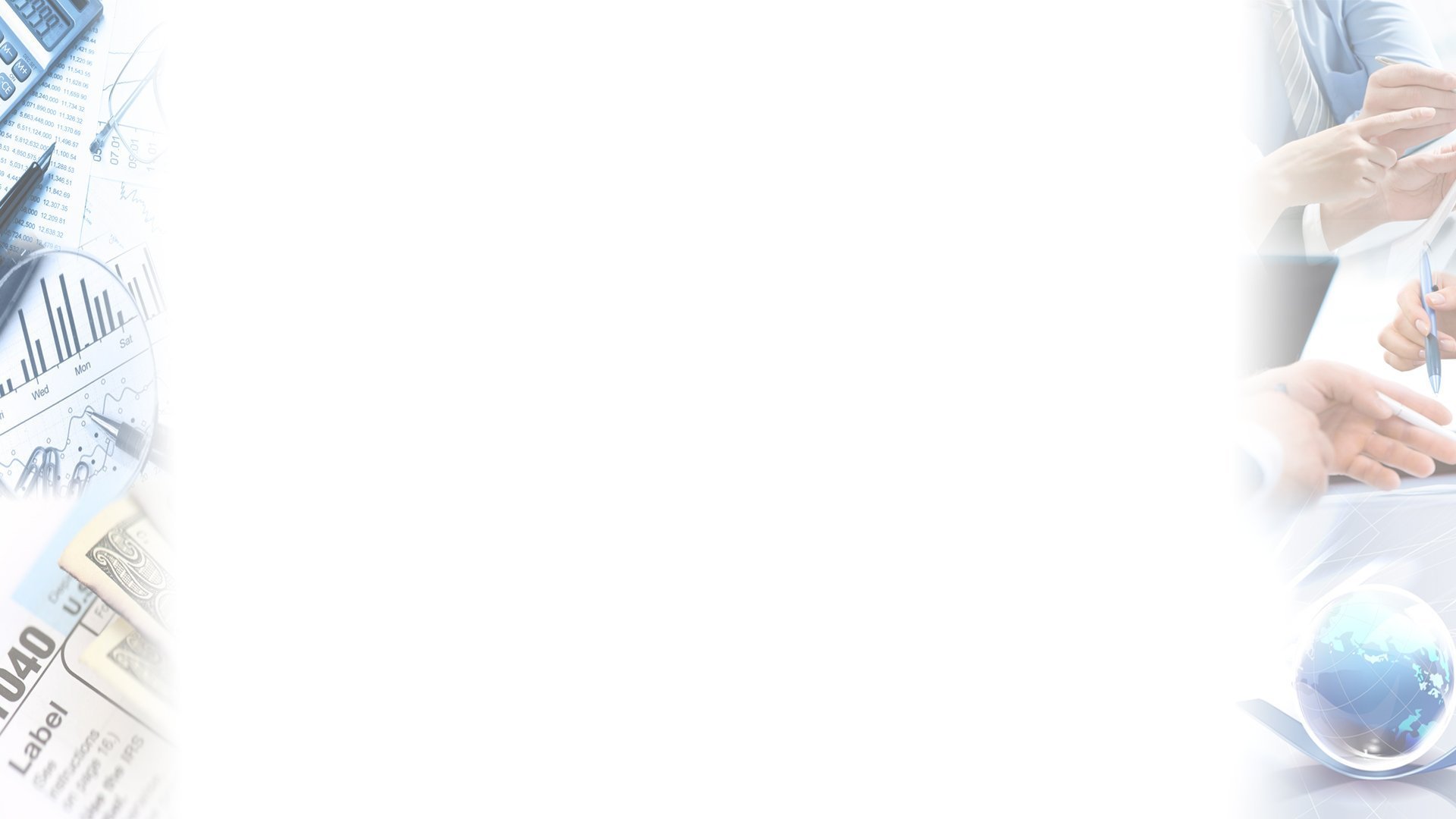 Обеспечение полного и своевременного  поступления
 в бюджет  отдельных видом доходов, 
в первую очередь налогов, сборов, доходов от использования имущества и других обязательных платежей  по каждому источнику 
в соответствии 
с утвержденным бюджетным планом
Последовательное финансирование мероприятий, предусмотренных  решением
 о бюджете,  
в пределах утвержденных сумм, с целью исполнения  принятых муниципальным образованием расходных обязательств
Является важной формой  контроля над исполнением бюджета
Контактная информация о Финансовом управлении администрации Сосьвинского городского округа
«Бюджет для граждан об исполнении бюджета Сосьвинского городского округа за 2023 год» в доступной для широкого круга пользователей форме раскрывает информацию об исполнении  бюджета за 2023 год.
Разработчиком презентации «Бюджет  для граждан» является Финансовое управление администрации
Сосьвинского городского округа
Структура  Бюджета  для граждан
Вводная часть
Исполнение бюджета Сосьвинского городского округа по доходам
Исполнение бюджета Сосьвинского городского округа  по расходам
Источники финансирования дефицита бюджета  Сосьвинского городского округа 
Итоги реализации муниципальных программ  Сосьвинского городского округа
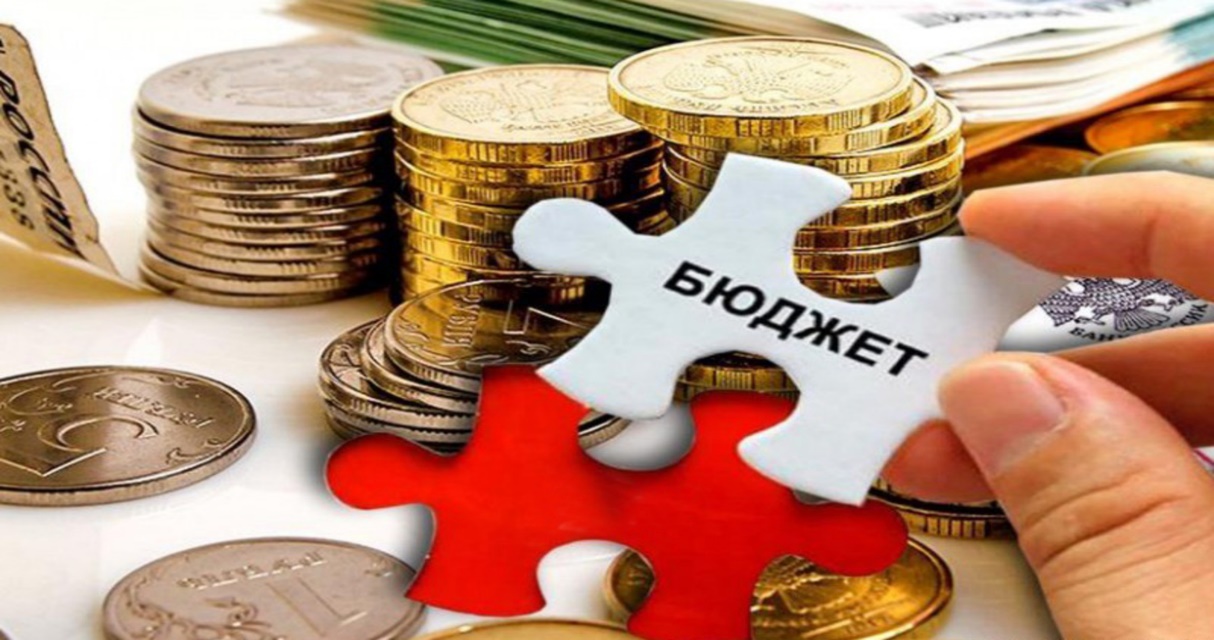 Вводная часть
Основные понятия
Отчет для граждан –информационный ресурс, содержащий данные об исполнении бюджета за отчетный финансовый год, в доступной для широкого круга  заинтересованных пользователей форме.
Бюджет - форма образования и расходования денежных средств, предназначенных для финансового обеспечения задач и функций государства и местного самоуправления.
Доходы бюджета - поступающие в бюджет денежные средства, за исключением средств, являющихся источниками финансирования дефицита бюджета.
Расходы бюджета - выплачиваемые из бюджета денежные средства, за исключением средств, являющихся источниками финансирования дефицита бюджета.
Дефицит бюджета - превышение расходов бюджета над его доходами.
Профицит бюджета - превышение доходов бюджета над его расходами.
Исполнение бюджета – процесс сбора и учета доходов и осуществление расходов на основе сводной бюджетной росписи и кассового плана

	Исполнение бюджета – это этап бюджетного процесса, который начинается с момента утверждения решения о бюджете представительным органом муниципального образования и продолжается в течение финансового года. Можно выделить следующие этапы этого процесса:
	Исполнение бюджета по доходам – это процесс получения налогов, сборов, доходов от продажи и использования муниципального имущества и земельных участков, доходов от предоставления платных услуг и других обязательных платежей, предусмотренных решением о бюджете.
	Исполнение по расходам – это процесс осуществления расходов, предусмотренных решением о бюджете, с целью исполнения принятых расходных обязательств.
	Составление и утверждение отчета об исполнении бюджета является важной формой контроля за исполнением бюджета.
Итоги  социально – экономического  развития Сосьвинского городского округа за 2023 год
Среднегодовая численность постоянного населения  Сосьвинского городского округа за 2023 год – 12648  человек. 
Среднемесячная заработная плата 1 работника промышленности по видам экономической деятельности  в 2023  году составила:
Крупных  и средних предприятий и некоммерческих организаций – 55355,8 рублей (2022  год – 40401,7 рублей)  или 137,0 % к аналогичному периоду 2022  года).
Средняя  статистическая заработная плата 
 1 работника бюджетной сферы в 2023 году составила:
-      дошкольного образования –36460 рублей или 112,8  % к аналогичному периоду 2022  года (32331,8 рублей);
-      общего образования    - 51 259,7  рублей или 112,9  к аналогичному периоду 2022   года  (45417,0рублей) ;
-      в учреждениях  культуры -  55 508,5  рублей или  116,0  %  к аналогичному периоду 2022    года (47865,9   рублей)
Достижение прогнозных значений социально-экономических показателей за 2023 год
Достижение основных параметров социально-экономического положения
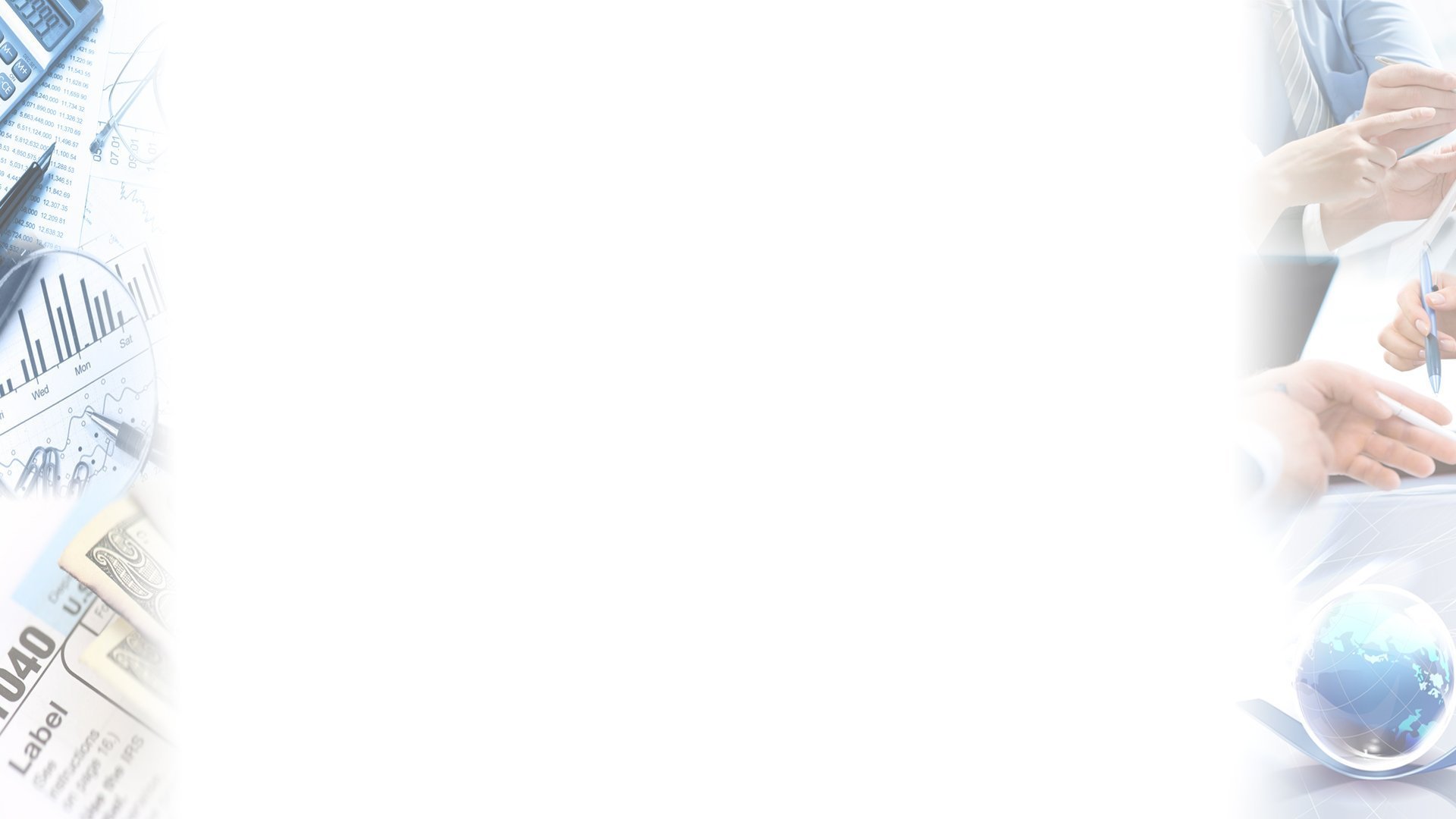 Основные характеристики бюджета Сосьвинского городского округа в 2023 году
Исполнено,
%
План 2023 ,
тысяч рублей
Факт 2023,
тысяч рублей
ДОХОДЫ
ДОХОДЫ
1748253,1
1932304,1
90,5
66
РАСХОДЫ
1657205,0
РАСХОДЫ
1853416,3
89,4
+91048,1
+78887,8
ДЕФИЦИТ (-), 
ПРОФИЦИТ(+)
ДЕФИЦИТ
13
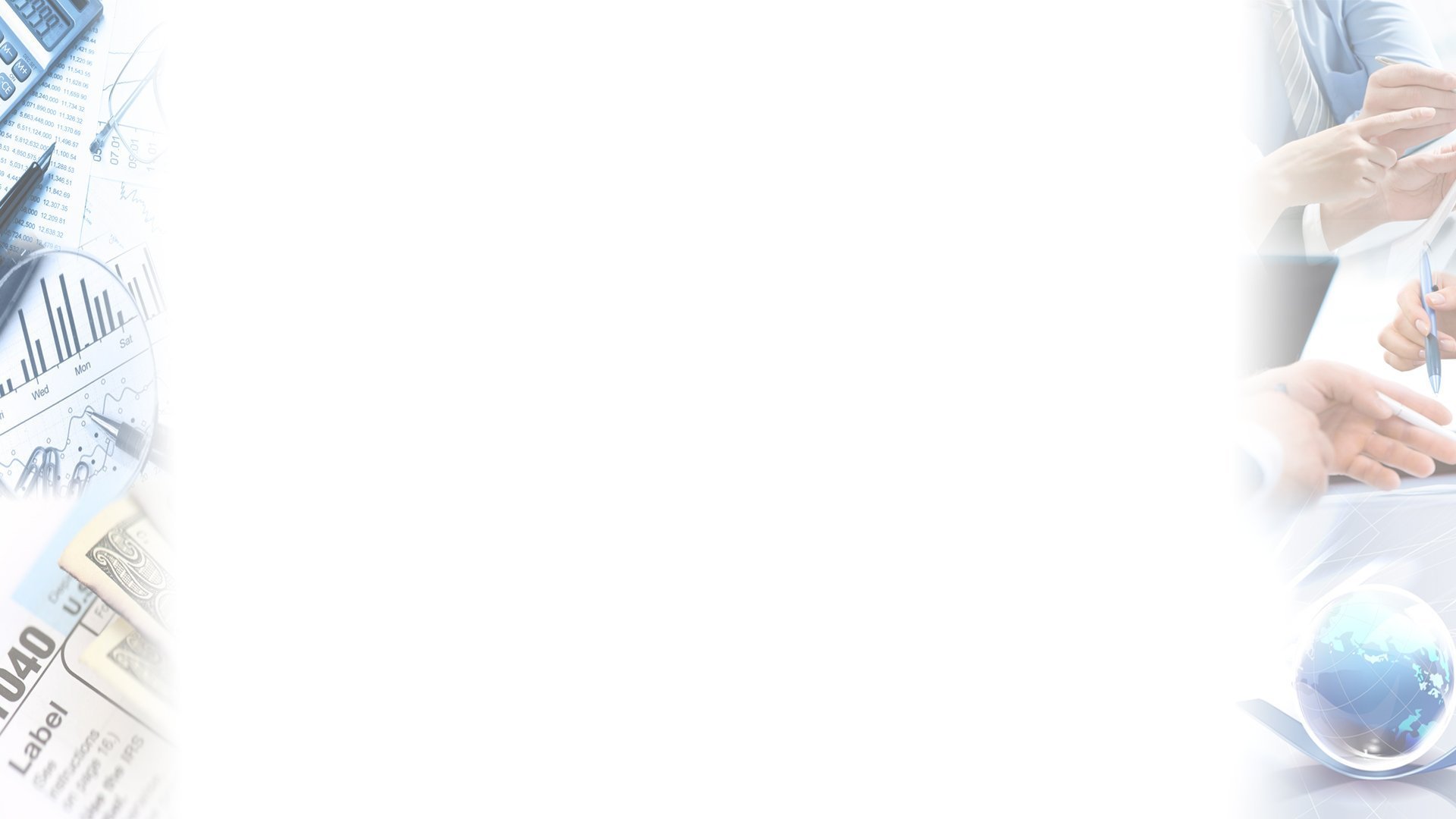 Основные параметры исполнения бюджета Сосьвинского  городского округа за 2023  год
Безвозмездные поступления (с учетом возвратов) 
 1508 658,4 тыс. руб.
Налоговые доходы
217587,2  тыс. руб.
Неналоговые доходы   22007,5  тыс. руб.
Доходы бюджета  1748253,1 тыс. руб.
БЮДЖЕТ
Доходы в расчете 
на 1 человека
  138 224  руб.
Расходы в расчете 
на 1 человека
131 025 руб.
Расходы бюджета 1657205 тыс. руб.
Образование
 509776,5 тыс. руб.
Социальная политика –200810,5 тыс. руб.
ЖКХ
655865,9 тыс. руб.
Культура и кинематография
  71886,4 тыс. руб.
Национальная экономика
 61011,9  тыс. руб.
Общегосудар-
ственные вопросы
 106 509,7 тыс. руб.
Физическая культура и спорт
400,0 тыс. руб.
Прочие расходы
50944,4тыс. руб.
Основные показатели исполнения  бюджета Сосьвинского городского округа  по годам, млн. рублей
126 % к уровню 2022 г.
127 % к уровню 2022

 г.
15
Исполнение бюджета Сосьвинского городского округа  по доходам
Исполнение бюджета Сосьвинского городского округа  по доходам
Доходы бюджета Сосьвинского городского округа за 2023  год
Структура доходов бюджета 
 за 2022 и 2023 годы (тыс. руб.)
Исполнение бюджета Сосьвинского городского округа  в структуре  доходов  за 2023  год , в %
Исполнение бюджета Сосьвинского городского округа
 по доходам в 2023
 году (тыс. руб.)
Динамика доходов  бюджета  Сосьвинского городского округа, тысяч рублей
21
Налоговые и неналоговые доходы  бюджета Сосьвинского городского округа  в 2023 году
Динамика поступлений по налоговым и неналоговым доходам бюджета Сосьвинского городского округа с 2020 года (тысяч рублей)
Структура налоговых и неналоговых доходов  бюджета за 2023 год в разрезе доходных источников ( % в общей сумме собственных доходов)
тысяч. рублей
22
Поступление налоговых платежей в бюджет за 2023 год
Поступление неналоговых платежей в бюджет за 2023 год
Структура безвозмездных поступлений
 бюджета Сосьвинского городского  округа
 в 2020 - 2023 годах
Недоимка по платежам в бюджет
 Сосьвинского городского округа (млн. руб.)
-4,9
+0,8
-5,7
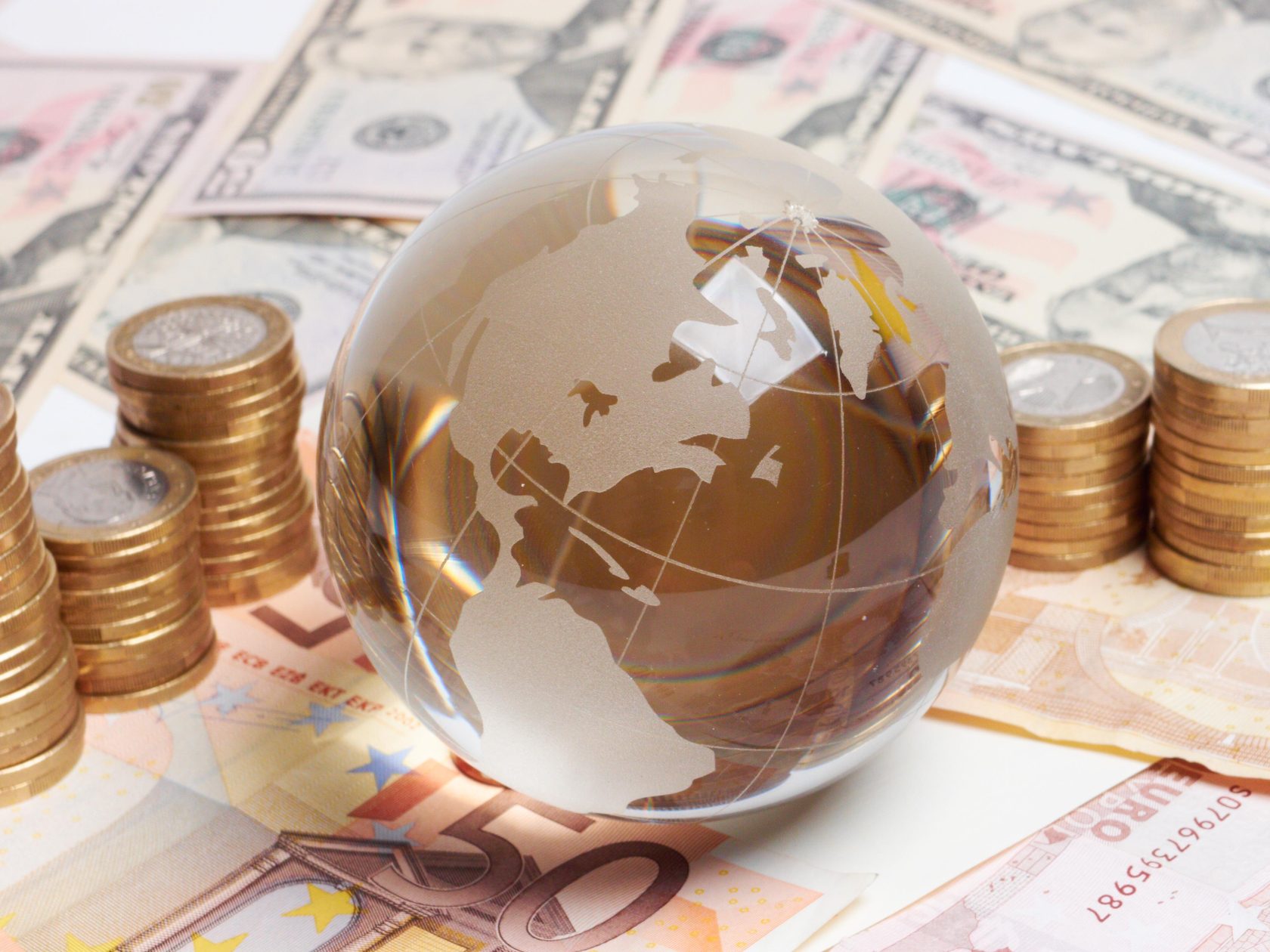 Исполнение бюджета Сосьвинского городского округа  по расходам
Разделы классификации расходов бюджета
0100  Общегосударственные вопросы
0300  Национальная безопасность и правоохранительная деятельность
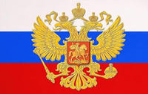 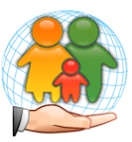 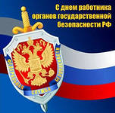 1000  Социальная политика
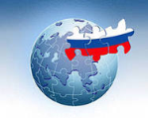 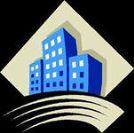 0500  Жилищно-коммунальное хозяйство
0400  Национальная экономика
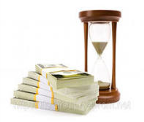 1200  Средства массовой информации
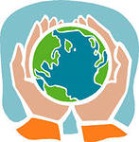 0600  Охрана окружающей среды
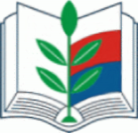 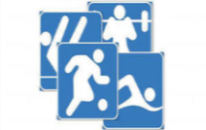 0700  Образование
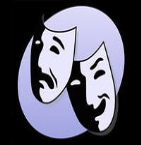 1100  Физическая культура и спорт
0800  Культура
Распределение  расходов бюджета Сосьвинского городского  округа(тыс. руб.)
Динамика расходов бюджета
 Сосьвинского городского  округа(тыс. руб.)
Структура расходов бюджета Сосьвинского 
 городского округа в 2023 году  по удельному весу
Структура расходов бюджета Сосьвинского городского округа в 2023  году
Всего расходов за 2023 год –
1657,2
млн. руб.
9
Исполнение бюджета по расходам за 2023 год по разделам бюджетной классификации расходов, в %
РАСХОДЫ  ДОРОЖНОГО ФОНДА
Расходы на жилищно – коммунальное хозяйство в 2023   году  составили 655865,9  тысяч рублей
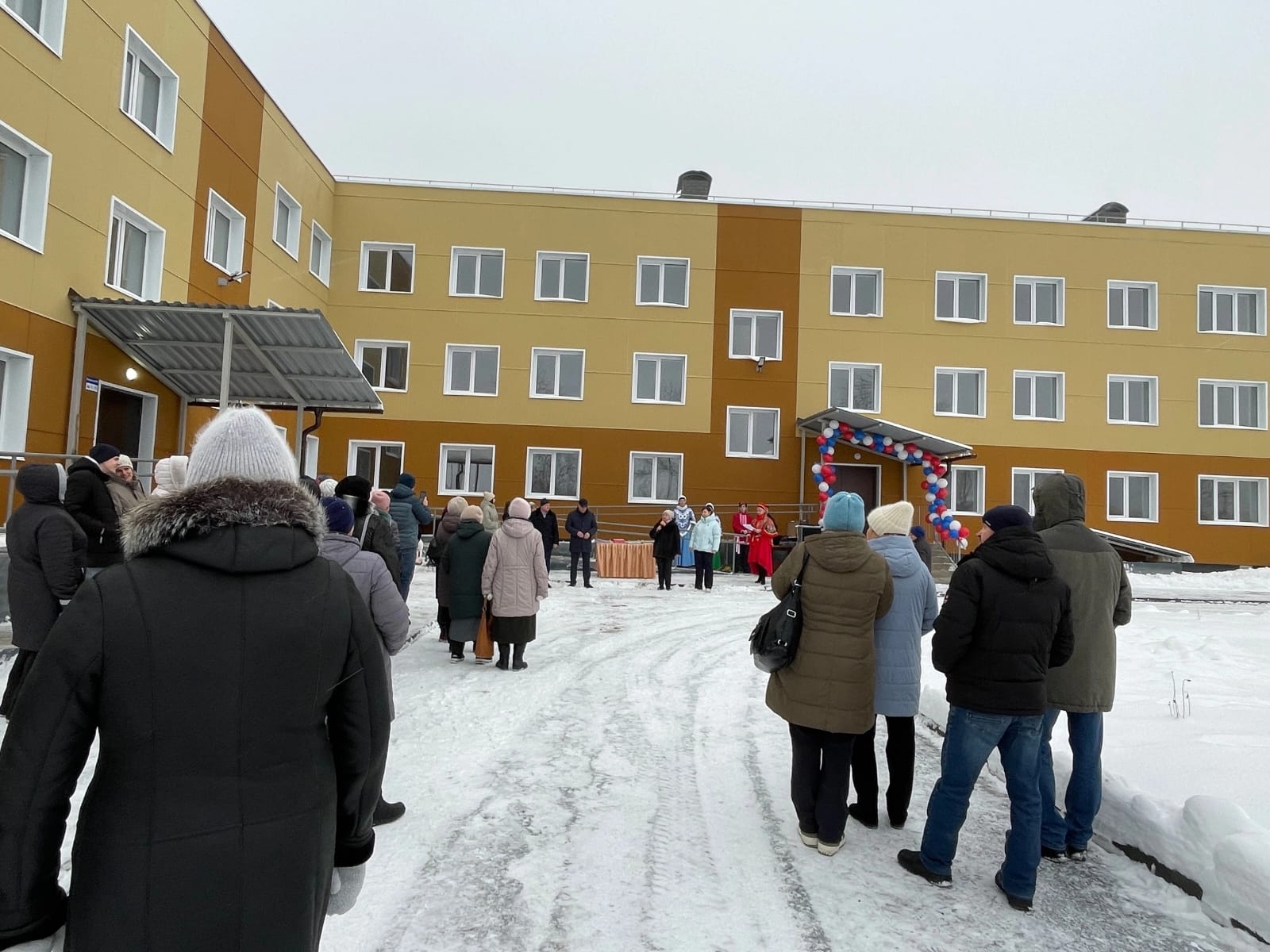 Расходы на жилищно – коммунальное хозяйство в 2023    году, в процентах
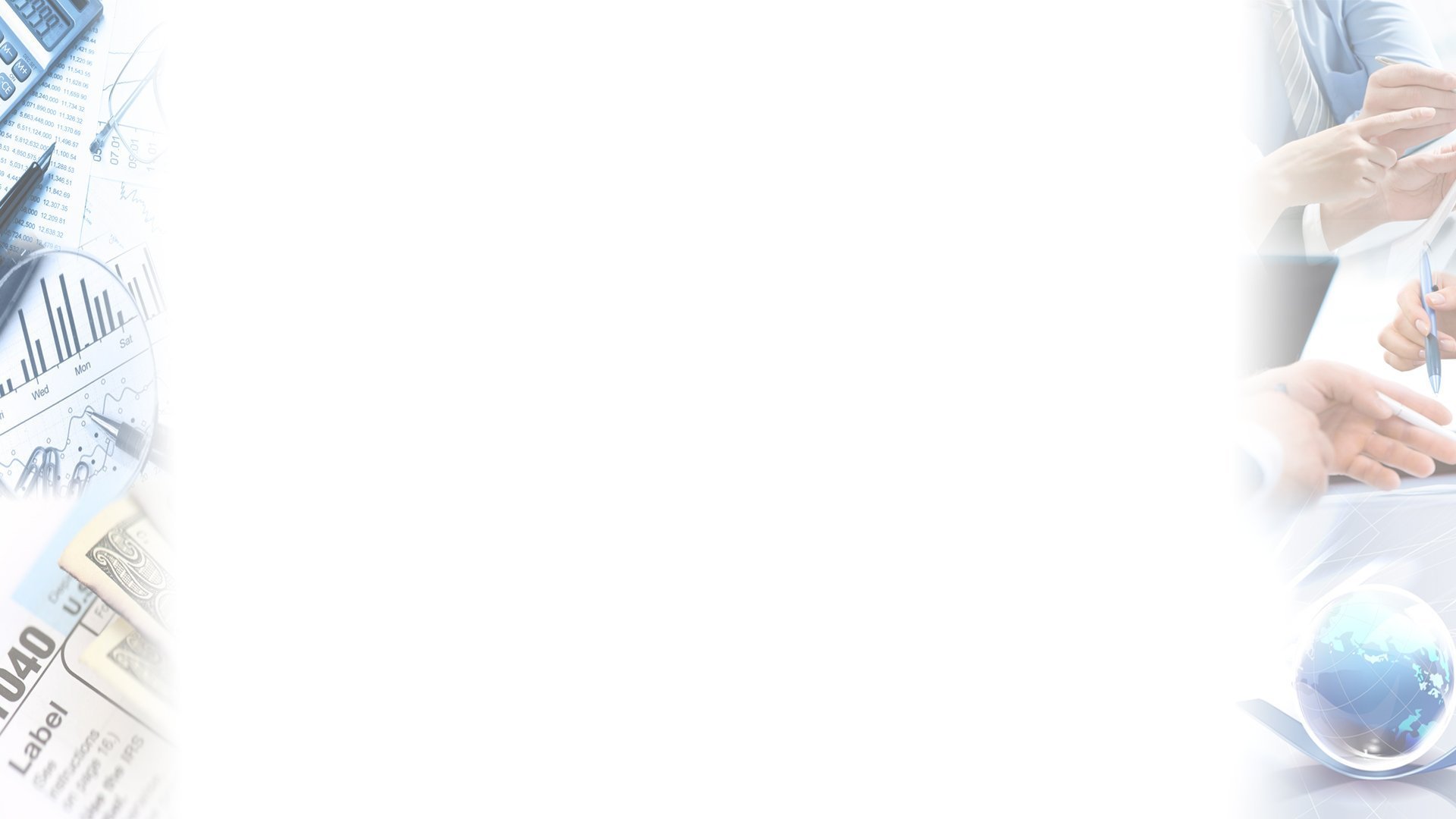 Исполнение бюджета по расходам за 2023 год
ЖИЛИЩНОЕ ХОЗЯЙСТВО –458 987,1тысяч рублей
Исполнение бюджета по расходам за 2023 год
КОММУНАЛЬНОЕ ХОЗЯЙСТВО – 160759,8 тысяч рублей
Исполнение бюджета по расходам за 2022 год
БЛАГОУСТРОЙСТВО   - 33371,2 тысяч рублей
Исполнение бюджета по расходам за 2022 год
ОХРАНА ОКРУЖАЮЩЕЙ СРЕДЫ – 5420,9 тысяч рублей
Расходы по разделу 0700 «Образование»  за 2022год составили  509776,5 тыс. рублей, в том числе :
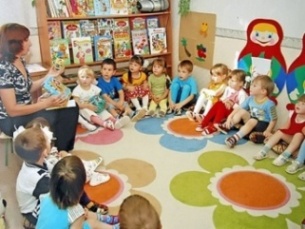 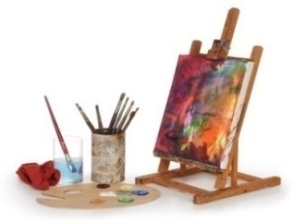 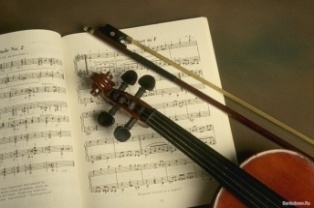 41
Расходы бюджета Сосьвинского городского округа на  образование в 2023 году
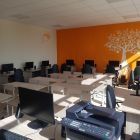 10
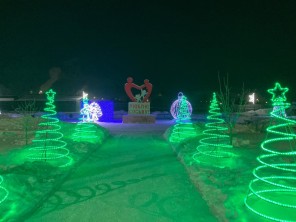 Расходы, произведенныев области  культуры  в 2023 году
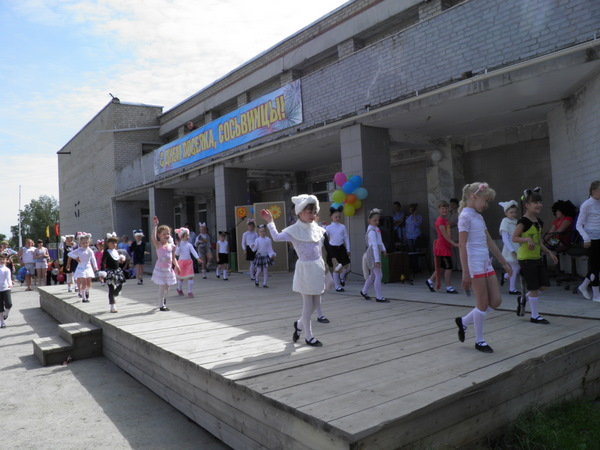 Расходы на социальную политику, произведенные в 2023  году, в процентах
Источники финансирования 
дефицита бюджета Сосьвинского городского округа
Данные о муниципальном  долге  Сосьвинского городского округа  за 2023   год
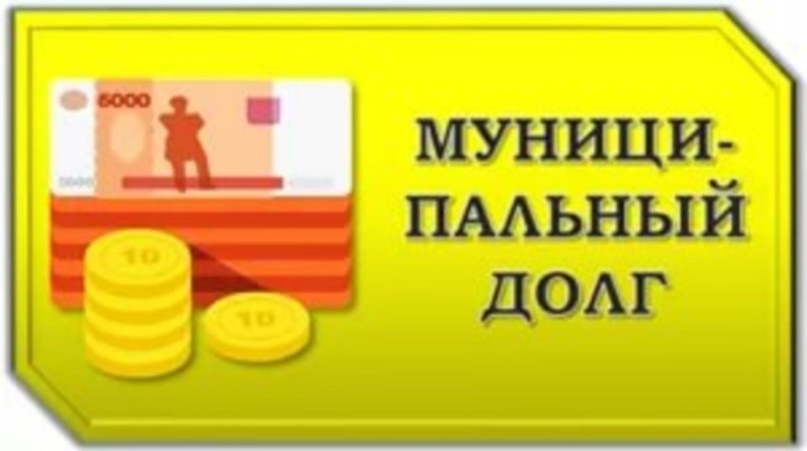 Исполнение бюджета по источникам финансирования  дефицита бюджета в 2023 году
Итоги реализации  национальных проектов и муниципальных программ
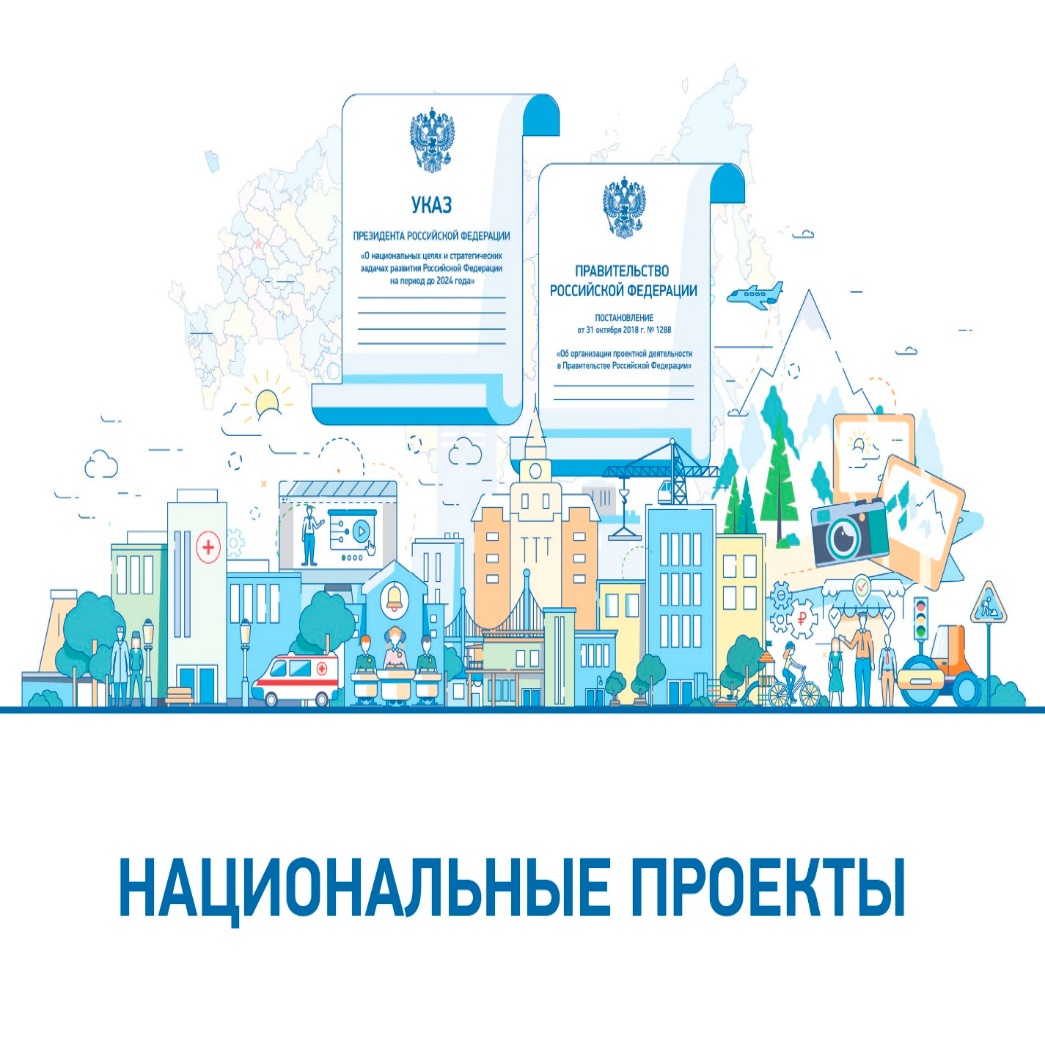 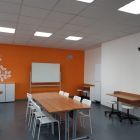 Реализация национальных проектов в Сосьвинском  городском округе 
в 2023 году
Реализация национальных проектов в Сосьвинском  городском округе 
в 2022 году
Расходы на реализацию муниципальных программ Сосьвинского городского округа  (тыс. рублей) 2023 год в сравнении с 2022 годом
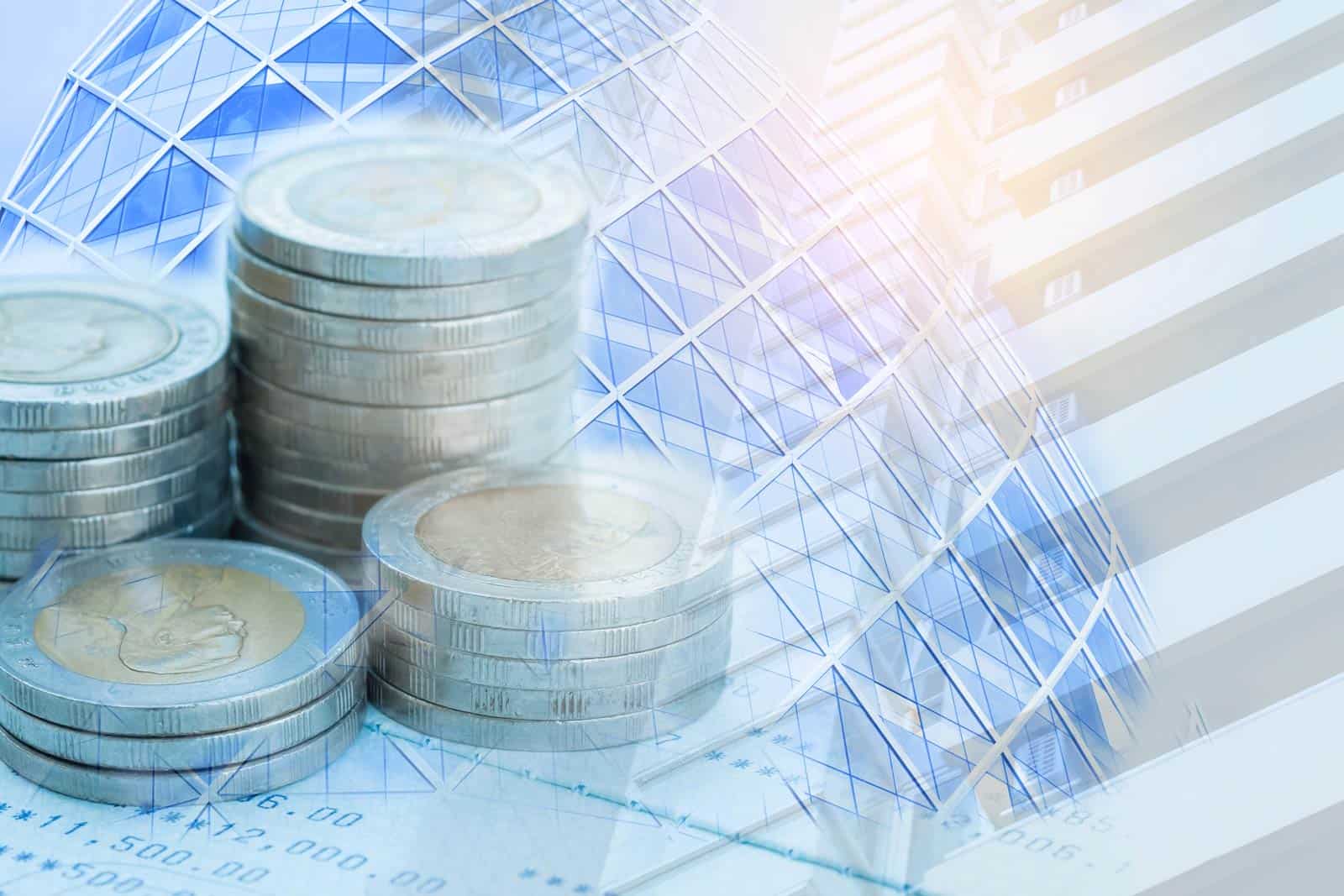 Итоги реализации  муниципальных программ Сосьвинского городского округа в 2023  году
Итоги реализации муниципальной программы  «Реализация и развитие муниципального управления в Сосьвинском городском округе до 2025 года»
Итоги реализации муниципальной программы  «Повышение эффективности управлением муниципальным имуществом Сосьвинского городского округа до 2025 года»
Итоги реализации муниципальной программы «Развитие жилищно- коммунального хозяйства, транспортной инфраструктуры и повышение энергетической эффективности в Сосьвинском городском округе до 2025 года»
Итоги реализации муниципальной программы  «Развитие образования в Сосьвинском городском округе до 2025 года»
Итоги реализации муниципальной программы  «Развитие культуры, физической культуры и спорта, молодежной политики в Сосьвинском городском округе до 2025 года»
Итоги реализации муниципальной программы  «Управление муниципальными финансами Сосьвинского городского округа до 2025 года»
Итоги реализации муниципальной программы  «Формирование современной городской среды на территории Сосьвинского городского округа до 2024 года»
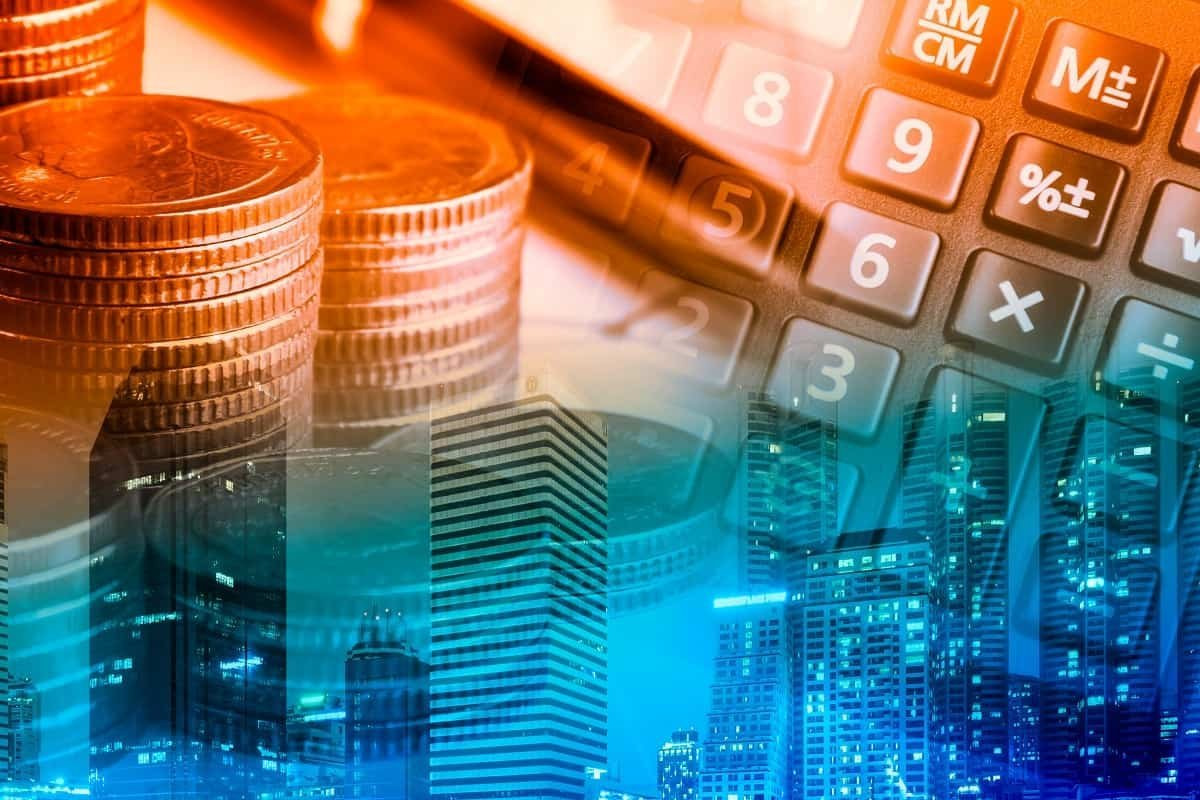 Спасибо за внимание!